SYSTÉM PÉČE O ZDRAVÍ A ZDRAVOTNICTVÍ
CÍL SYSTÉMU PÉČE O ZDRAVÍ
umožnit všem, aby dosáhli pokud možno svého plného zdravotního potenciálu 

Zdravotní potenciál 
nejvyšší stupeň zdraví, kterého může jedinec dosáhnout 

Plnění zdravotního potenciálu závisí na:
• možnostech, schopnostech, motivaci a aktivitách jedinců 
• podmínkách vytvářených společností
CÍL SYSTÉMU PÉČE O ZDRAVÍ
Naplňování zdravotního  potenciálu se dá rozdělit  na dva dílčí cíle:

Úrovňový cíl (co nejvyšší úroveň zdraví populace)
– Přidat léta životu (x předčasná úmrtí)
– Přidat zdraví životu (zdravé stárnutí, komprese morbidity)
– Přidat život létům (kvalita života ve stáří)

Variační cíl 
– Omezit značné a nežádoucí zdravotní rozdíly       mezi populačními skupinami (sociální determinanty zdraví)
CÍL SYSTÉMU PÉČE O ZDRAVÍ
Důležité hodnoty systému péče o zdraví:
ekvita
solidarita
trvalá udržitelnost péče o zdraví
CÍL SYSTÉMU PÉČE O ZDRAVÍ
Důležité hodnoty systému péče o zdraví:

Ekvita:
Není prostým synonymem pro rovnost
Jde o rovnost za určitých podmínek, jako je příležitost postavit se na startovací čáru v běhu za zdravím, který se řídí pravidly fair play.
Ekvita se týká pouze nespravedlivých rozdílů ve zdraví (ekvita je relativní pojem, vztahuje se vždy k určitému pojetí spravedlnosti)
Lze ji chápat jako spravedlnost opírající se spíše o lidskou slušnost než o literu zákona
CÍL SYSTÉMU PÉČE O ZDRAVÍ
Důležité hodnoty systému péče o zdraví:

Ekvita (spravedlnost) ve zdraví
znamená, že v ideálních podmínkách by každý měl mít stejnou příležitost dosáhnout svého plného zdravotního potenciálu a – řečeno pragmatičtěji – nikdy by neměl být znevýhodněn při jeho dosahování, lze-li se ovšem takovému znevýhodnění vyhnout.
ZDRAVOTNICTVÍ
resortní systém 
soustava odborných zařízení, orgánů a institucí (spolu s lidmi, vybavením, poznatky a metodami)
cílem je poznávat a uspokojovat zdravotní potřeby i oprávněné požadavky lidí. 

Zdravotnictví je subsystémem široce pojímané péče o zdraví.
Ekvita ve zdravotnictví


Horizontální ekvita ( = rovnost za určitých podmínek)

STEJNÝ PŘÍSTUP PRO STEJNOU POTŘEBU např. stejná čekací doba k přijetí do nemocnice pro pacienty se stejným nebo podobným onemocněním .
STEJNÉ NÁKLADY PRO STEJNÉ POTŘEBY např. stejná cena stravy pro jednoho pacienta a jeden ošetřovací den ve všech nemocnicích stejného typu
STEJNÁ SPOTŘEBA SLUŽEB PRO STEJNOU POTŘEBU stejná nemocniční ošetřovací doba pro stejnou diagnózu
STEJNĚ OPRAVENÉ NEROVNOSTI PŘEVEDENÉ NA SROVNATELNÝ ZÁKLAD např. srovnávání mortality nebo morbidity standardizované podle pohlaví a věku.
Ekvita ve zdravotnictví

Vertikální ekvita ( = spravedlivá nerovnost, slušnost, solidarita)


NEROVNÝ POSTUP ŘEŠENÍ PRO NEROVNOU POTŘEBU (rozdílná koncepce péče pro nemocné cukrovkou a rakovinou; přednostní ošetření akutních případů či těhotných u lékaře )

NEROVNOST EKONOMICKÁ (odlišné absolutní sumy peněz odváděné do zdr. pojištění lidmi s různými příjmy)
PÉČE O ZDRAVÍ
Laická péče

Odborná zdravotnická péče
LAICKÁ PÉČE (lay care)
Řešení zdravotních problémů jednotlivci, v rámci rodiny, známých či svépomocných organizací.
Dělení:
Sebepéče (aplikace léků, péče o nemocného)
Vzájemná pomoc (stejná nemoc)
Péče dobrovolníků (zájmové a charitativní organizace)
Svépomocné skupiny (pacienti se stejnou nemocí či postižením, kluby zdravé výživy, rodiče odmítající povinné očkování aj.), působí v nich lékaři či jiní zdr. pracovníci
zdravotnické služby

ODBORNÁ ZDRAVOTNICKÁ PÉČE  

individuální (medical care)

kolektivní (public health care)
INDIVIDUÁLNÍ PÉČE
Léčebně – preventivní péče, poskytovaná jednotlivcům obvykle ve ZZ
Dělení podle stádia nemoci:
Sanogenní činnost
Protektivní činnost
Vyhledávácí činnost
Diagnostická a prognostická činnost
Léčení
Návratná péče
Udržovací péče
Terminální péče
KOLEKTIVNÍ PÉČE
Hygienická služba
Zdravotní ústavy, KHS
Hygienické obory a Epidemiologie infekčních nemocí
Péče o životní a pracovní prostředí, protiepidemická opatření

Výchova obyvatelstva ke zdraví
Velice efektivní preventivní opatření
Probíhá v rámci individuální i kolektivní péče o zdraví
Jde o výchovu zdravých lidí, o edukaci pacientů i o vzdělávání zdravotnických pracovníků
ZDRAVOTNICKÉ SLUŽBY
Podle komplexnosti poskytované péče:
Primární péče
PL, ZL, praktický gynekolog, lékárny, domácí péče ….
Sekundární péče
Ambulantní specialisté, krajské a obecní nemocnice
Terciární péče
Nejkomplexnější péče  - FN, IKEM …
ZDRAVOTNICTVÍ
Zdravotnictví
Poskytování zdravotnických služeb s cílem uspokojit zdravotní potřeby lidí.

Je tvořeno soustavou institucí a zdravotnických zařízení – tzv. subjektů zdravotnictví a vztahy mezi nimi.
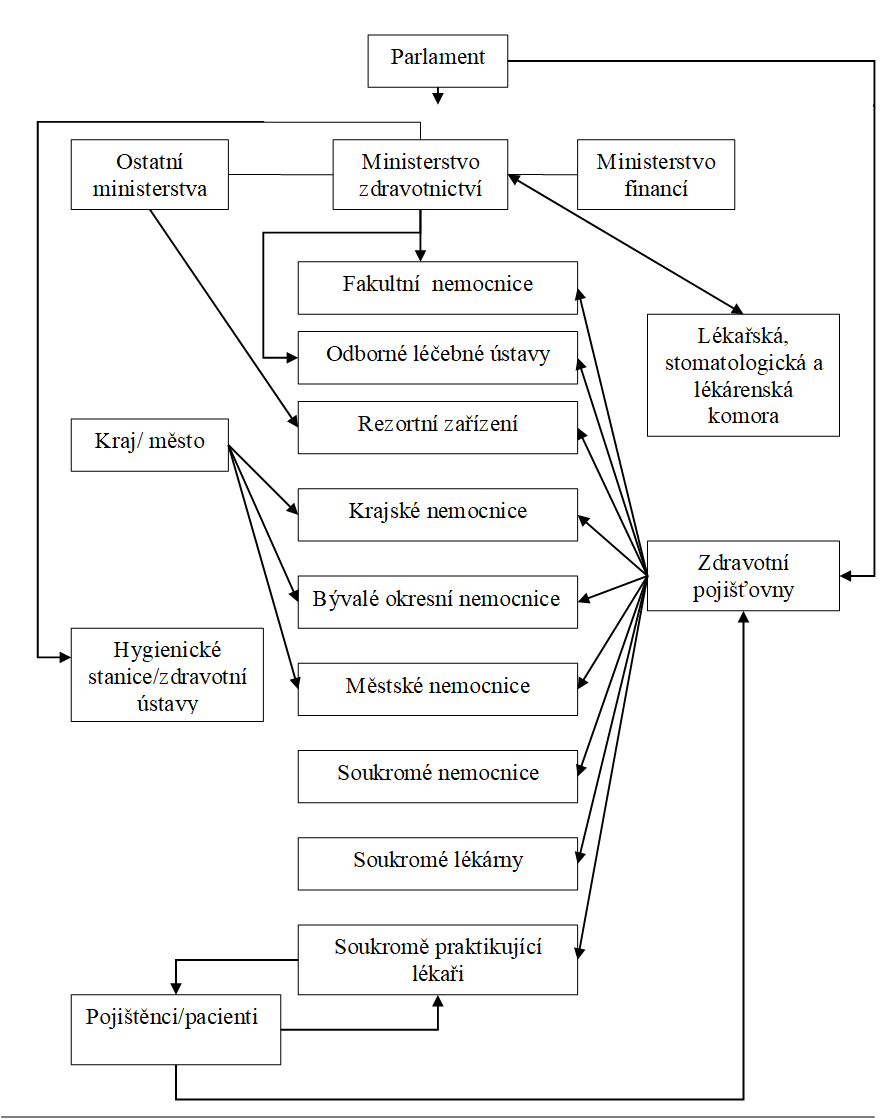 SZÚ, SUKL,
UZIS, IPVZ, NLK,
AZV ČR ….
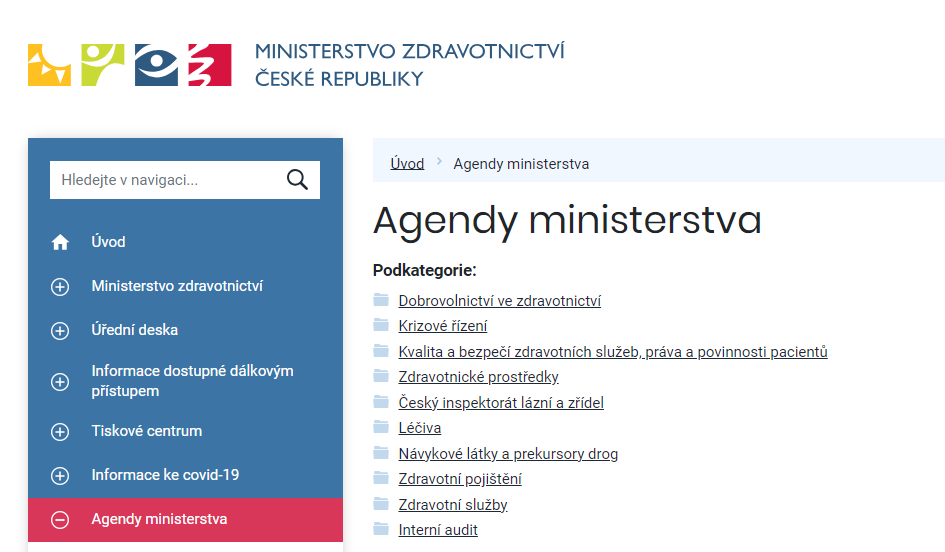 https://www.mzcr.cz/category/agendy-ministerstva/
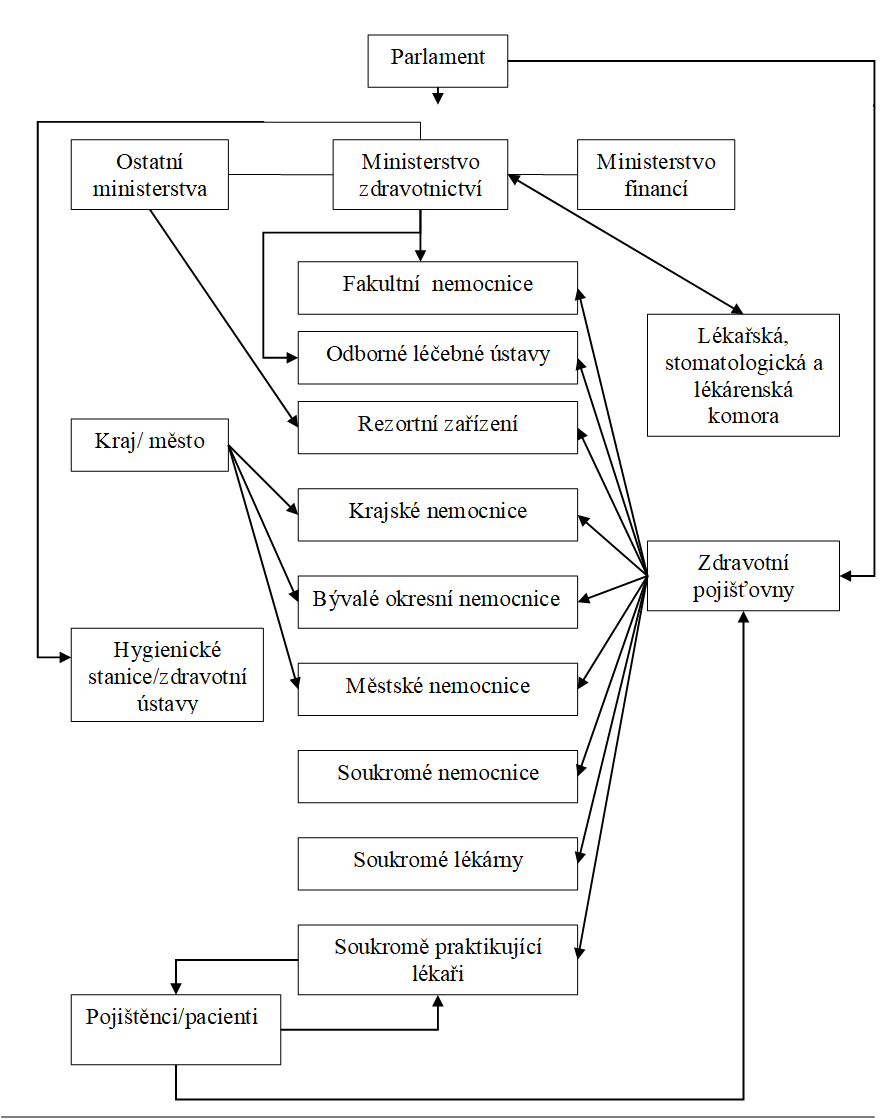 Vojenské zdravotnictví
SZÚ, SUKL,
UZIS, IPVZ, NLK,
AZV ČR ….
Kompetence krajů – přímé obligatorní
zajištění dostupnosti zdravotnické záchranné služby
zajištění služby protialkoholní a protitoxikomanické záchytné stanice
Kompetence krajů:
V přenesené působnosti kraj organizuje a zajišťuje
lékařské pohotovostní služby
lékárenské pohotovostní služby
pohotovostní služby v oboru zubní lékařství
prohlídky těl zemřelých mimo zdravotnické zařízení
Kompetence krajů – přímé obligatorní
V přenesené působnosti dále krajský úřad:
rozhoduje o udělení oprávnění k poskytování zdr. služeb;
vyhlašuje a organizuje výběrová řízení před uzavřením smlouvy se zdravotní pojišťovnou u ambulantní péče;
vyřizuje stížnosti na poskytovatele zdravotních služeb v případě, kdy osoba, která podala poskytovateli stížnost, s jejímž vyřízením poskytovatelem nesouhlasí;
přezkoumává zdravotní posudky vydávané poskytovateli zdravotních služeb na svém území;
zajišťuje na požadavek ředitele krajského vojenského velitelství lékaře a ostatní zdravotnické pracovníky a materiální zabezpečení lékařských prohlídek do odvodních komisí (v případě vyhlášení stavu ohrožení státu nebo válečného stavu).
Kompetence krajů – přímé fakultativní
Zřizuje a zakládá organizace a společnosti v oblasti zdravotnictví (které poskytují zdravotní služby)
Poskytuje dotace spolkům, humanitárním organizacím a jiným právnickým a fyzickým osobám působícím na území kraje v oblasti zdravotnictví
Zajjišťuje podporu zdraví (zlepšení zdravotního stavu obyvatelstva kraje) a rozvoj zdravotních služeb na území kraje.
Kompetence krajů – veřejný zájem
vyjednávání o tvorbě sítě poskytovatelů zdravotních služeb na území kraje (přímá obligatorní kompetence daná zdravotním pojišťovnám)
vyjednávací pozice kraje při spolupráci s pacientskými organizacemi při prosazování práv pacientů (garance časové a místní dostupnosti, zákaz diskriminace atp.)
využití vyjednávací pozice kraje v evropských strukturách (např. čerpání evropských dotačních titulů pro rozvoj zdravotnické infrastruktury)
Obce a města
Zabezpečují všechny úkoly spojené s funkcí zřizovatele svých zdravotnických zařízení
Ve svých územních obvodech řídí v samostatné působnosti ochranu před alkoholismem a jinými toxikomaniemi
Uplatňování zdravotní politiky v rámci hospodaření obce
26
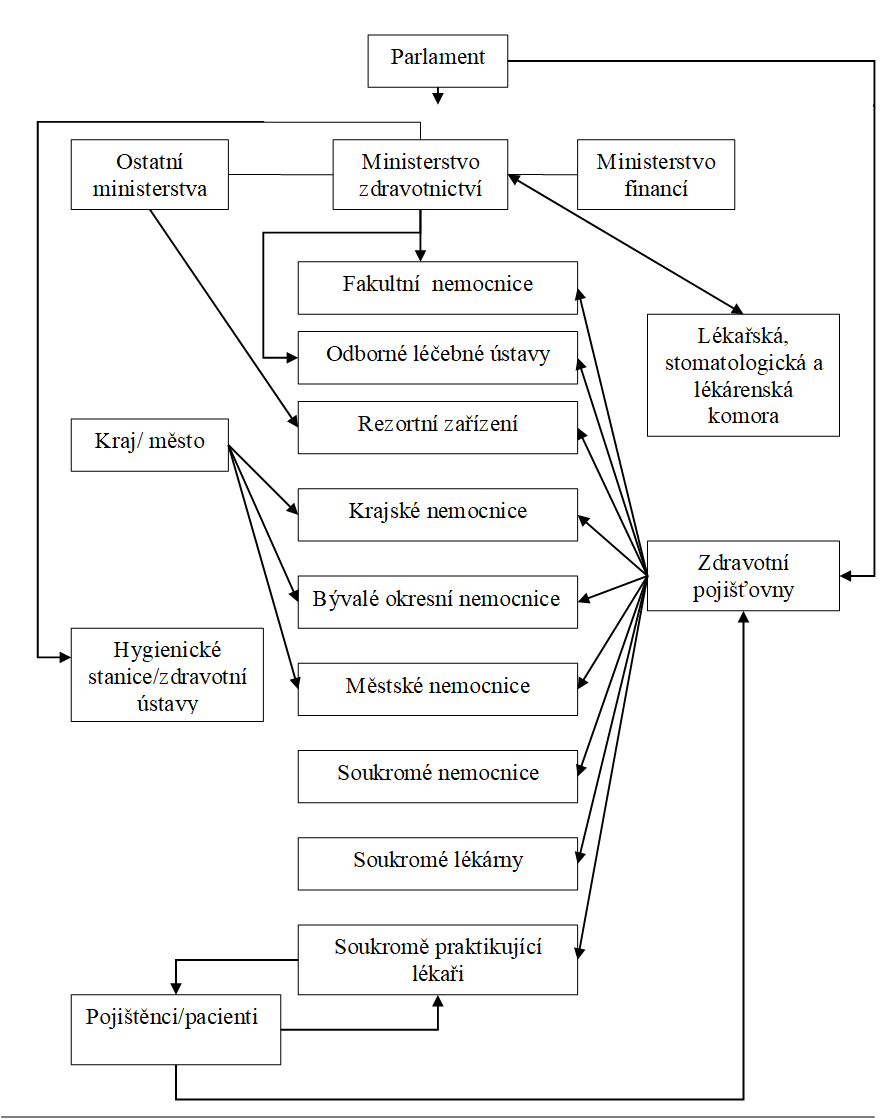 SZÚ, SUKL,
UZIS, IPVZ, NLK,
AZV ČR ….
Stavovské organizace
Česká lékařská komora
Česká stomatologická komora
Česká lékárenská komora
Profesní organizace
Česká asociace sester
Česká asociace zdravotních laborantů
Asociace dentálních hygienistek ČR
Unie fyzioterapeutů ČR
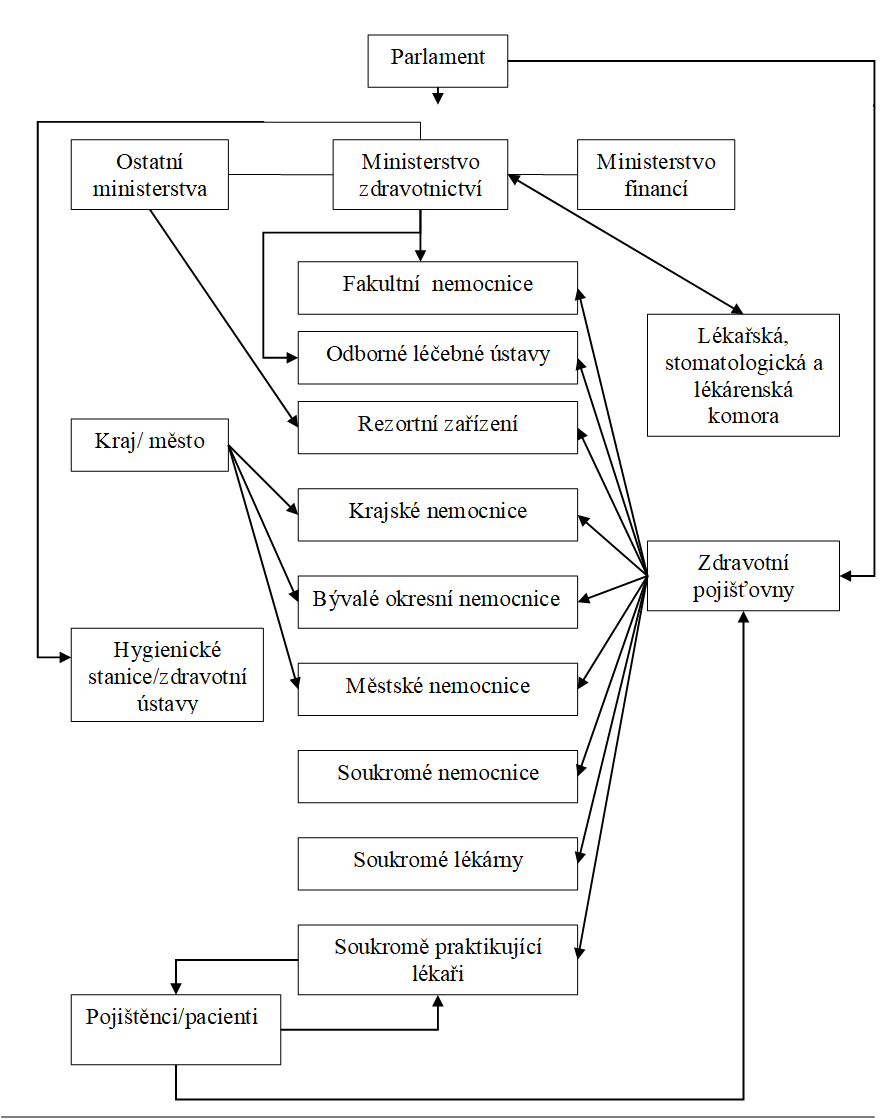 SZÚ, SUKL,
UZIS, IPVZ, NLK,
AZV ČR ….
Síť zdravotnických zařízení (2019)
33 000  zdravotnických zařízení
21 000 samostatných ordinací (PL a ambulantní specialisté)
320 lůžkových zařízení (bez lázní a ozdravoven), z toho 200 nemocnic (akutní a následná péče).

0,6 % státní
0,7 % krajských
0,5 % městských/obecních
98, 2 % zřizuje fyzická osoba, církev, jiná právnická osoba 

270 000 pracovníků ve zdravotnictví
Zdravotničtí pracovníci
52 000 lékařů (resp. úvazků 1,0)
120 000 samostatných zdravotnických pracovníků nelékařů – ZPBD
Státní ZZ
20 % všech lékařů 
25 % všech ZPBD

ZZ krajů, měst a obcí
23 % všech lékařů 
35 % všech ZPBD

Soukromá ZZ
57 % všech lékařů 
40 % ZPBD.
ZDRAVOTNí potřeba
ZDRAVOTNÍ POTŘEBA
Tři typy
subjektivně pociťovaná potřeba
profesionálně definovaná potřeba
normativní (objektivizovaná) potřeba
SUBJEKTIVNĚ POCIŤOVANÁ POTŘEBA
Psychický stav člověka
Necítí se zdráv
Pozoruje na sobě symptomy
Má potřebu vyhledat radu či pomoc
Požaduje odbornou péči
Intenzita pociťované potřeby
Postoj samotného člověka k poruše zdraví
Dostupnost zdravotnických služeb
PROFESIONÁLNĚ DEFINOVANÁ POTŘEBA
Lékař
reviduje požadavky pacienta
definuje vlastní profesionálně odůvodněné požadavky
v nich reflektuje zájmy pacienta, zájem svůj i zájem společnosti
nejde o objektivní určení potřeby – názory lékařů se mohou lišit
NORMATIVNÍ POTŘEBA
Teoretický koncept
Relativně objektivizovaná potřeba
Očištěná od neurčitosti a hodnotových postojů
Závisí na úrovni poznání o medicínské účinnosti a ekonomické efektivitě poskytované péče
Vytváření standardů a norem vycházejících ze seriózních epidemiologických výzkumů a klinických pokusů
Zdravotní potřeba může 
existovat objektivně, 
být subjektivně vnímaná
a řešená, např. poskytnutím zdravotnické služby.
8
OBJEKTIVNÍ POTŘEBA
7
3
4
USPOKOJOVANÁ POTŘEBA
SUBJEKTIVNÍ POTŘEBA
1
2
5
6
ZDRAVOTNÍ POTŘEBY OBYVATELSTVA
Určují poptávku po zdravotnických službách

Mění se – odrážejí demografické a epidemiologické změny v populaci.

Roste ekonomická náročnost uspokojování zdravotních potřeb obyvatelstva.
ZDRAVOTNÍ POLITIKA
Zdravotní politika
Obsah:
Financování a způsoby úhrad ZP
Spoluúčast
Organizace a návaznost ZS
Práva pacientů
Regulace chování jednotlivých aktérů ve zdravotnictví
Legislativa
Komunikace, slaďování zájmů různých zájmových skupin
Kvalita a bezpečí ZS
Dostupnost ZS
Cenotvorba (služby, přístroje, léky)
Vzdělávání a rozvoj odborných pracovníků
Zdravotní politika
projev zájmu a odpovědnosti za zdraví lidí a výraz touhy po spravedlnosti při spravování záležitostí obce.
(Konference SZO v Adelaide 1988)
Zdravotní politika
opatření, která se navrhují, realizují a hodnotí v oblasti péče o zdraví.

není jen to, co se udělá, ale i to, co se neudělá.
Zdravotní politika
Rozhodování o tom, co dělat (případně nedělat) v péči o zdraví, je ovlivňováno mnoha různými faktory:
specifika stávající zdravotní situace,
stanovené priority a cíle, 
široce uznávané hodnoty, 
aktuální rozložení poltických sil v zemi, 
vliv různých zájmových skupin, 
mezinárodní politicko-ekonomická situace, 
očekávaný budoucí vývoj společnosti 
oprávněné požadavky a očekávání občanů.
ZDRAVOTNÍ POLITIKA
Koncepce
dalšího rozvoje zdraví lidí v populačním měřítku, 
účinné a hospodárné řešení zdravotních problémů jednotlivých osob.

Zaměření 
na lidi a jejich zdraví, na humánní hodnoty (spravedlnost, solidarita, etika). 
na kvalitu, na solidní financování a na dostupnost základní zdravotní péče.

(Lublaňská charta o reformě zdravotní péče, 1996)
Zdravotní politika
aktuálními problémy – ty, které nevíce brání dalšímu zlepšování zdraví lidí - např.:
nárůst chronických onemocnění, 
demografické stárnutí, 
potřeba změny v orientaci zdravotní péče 
či třeba digitalizace zdravotnictví.
PŘEDMĚT A NÁSTROJE 
ZDRAVOTNÍ POLITIKY
Východiska pro vytváření koncepce zdravotní politiky
Popis a analýza současného stavu, vymezení problémů a posouzení možností jejich zvládnutí

Hodnoty, záměry a cíle péče o zdraví a zdravotnictví
orientace na občana, svébytnost, spravedlnost, demokratické principy, hodnota zdraví, 
zdravotní péče jako individuální i sociální hodnota, politické, ekonomické, kulturní a sociální okolnosti  

Teorie péče o zdraví a zdravotnictví, systémové interdisciplinární pojetí
Jaké je zdraví? Proč je takové? Čím lze přispět k jeho zlepšení?
Nástroje pro realizaci koncepce zdravotní politiky
Financování
Legislativa
Lidé a jejich výchova ke zdraví
Dobré řízení
Informace
Věda, výzkum a rozvoj

Dále: regionalizace, decentralizace, recenetralizace, komunikace, tvůrčí partnerství, podíl odborné a široké občanské veřejnosti na rozvoji péče o zdraví.
Cíle koncepce zdravotní politiky
Dobrá péče o zdraví a výkonný systém zdravotnictví

ZDRAVÍ LIDÉ
EVROPSKÁ ZDRAVOTNÍ POLITIKA
Evropská zdravotní politika
mnoho rozličných podkladových materiálů
principy a hodnoty
inspirace pro jednotlivé státy a jejich specifickou situaci
důraz na participaci občanů (jednotlivců, rodin, sociálních skupin, dobrovolných a zájmových organizací)
Historický vývoj evropské zdravotní politiky
1851
 I. evropská zdravotní konference v Paříži
(mezinárodní spolupráce, společná opatření)

1907
založen Mezinárodní úřad veřejné hygieny v Paříži
(MKN, srovnávání zdravotního stavu)

1948
založení Světové zdravotnické organizace
(70. léta 20. st.: Heatlh For All)
Základní programové dokumenty evropské zdravotní politiky
SZO
strategie Health for All: Aktuální program Zdraví 2020 
EU
EU pro zdraví (2021 – 2027)
podpora dobrého zdravotního stavu občanů – primární prevence, zdravotní potřeby starších osob, duševního zdraví
ochrana občanů před zdravotními hrozbami – připravenost na epidemie, bioterorismus a nové hrozby  (změna klimatu)
podpora rychle se rozvíjejících zdravotních systémů 
stárnutí obyvatelstva, 	
vyšší očekávání občanů 
mobilita pacientů a zdravotnických pracovníků
pomoc členským státům při zajišťování trvalé udržitelnosti  zdr. systémů
Zdravotní politika a EU
EU
EU pro zdraví (2021 – 2027)
Evropská komise  - dílčí oblasti zdravotní politiky, partner SZO
Evropský parlament (legislativa)
Agentury:
Evropské středisko pro prevenci a kontrolu nemocí 
Evropská agentura pro léčivé přípravky
Evropskázdravotní politika SZO:ZDRAVÍ 2020
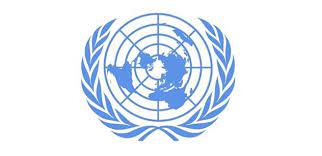 HEALTH 2020
60. zasedání Evropského regionálního výboru SZO (září 2010) 
Evropská úřadovna SZO - připravit novou evropskou zdravotní politiku, ZDRAVÍ 2020.
ZDRAVÍ 2020  HISTORICKÁ NÁVAZNOST
1977 
ZDRAVÍ PRO VŠECHNY 
DO ROKU 2000
1986 
OTTAWSKÁ CHARTA 
PODPORY ZDRAVÍ
ZDRAVÍ 2020  HISTORICKÁ NÁVAZNOST
1998 
ZDRAVÍ 21
2008 
TALLINNSKÁ 
KONFERENCE
Aktuální programZDRAVÍ 2020http://www.mzcr.cz/verejne/dokumenty/ramcovy-souhrn-opatreni-zdravi-2020_8526_3016_5.html
Strategické cíle programu Zdraví 2020
Zlepšení zdraví pro všechny a snižování nerovností ve zdraví

Posílení roli veřejné správy v péči o zdraví a  přizvat k řízení a rozhodování všechny složky společnosti, sociální skupiny i jednotlivce.
Prioritní oblasti programu 2020
PRIORITNÍ OBLAST 1
PRIORITNÍ OBLAST 2
PRIORITNÍ OBLAST 3
PRIORITNÍ OBLAST 4
ZDRAVÍ 2020 – VÝCHOZÍ HODNOTY
VŠEOBECNÉ PRÁVO NA ZDRAVÍ A NA ZDRAVOTNÍ PÉČI
SPRAVEDLNOST (EKVITA)
SOLIDARITA
TRVALÁ UDRŽITELNOST
DŮSTOJNOST
PRÁVO PODÍLET SE NA ROZHODOVÁNÍ O VLASTNÍM ZDRAVÍ I O ZDRAVÍ SPOLEČNOSTI, V NÍŽ LIDÉ ŽIJÍ
ZDRAVÍ 2020 – PROBLÉMY
CHRONICKÉ NEINFEKČNÍ NEMOCI JSOU PŘÍČINOU 86 % ÚMRTÍ V EVROPSKÉM REGIONU
POLITICKÉ PRIORITY SE OBVYKLE TÝKAJÍ JEN KRÁTKÉHO VOLEBNÍHO OBDOBÍ
DLOUHODOBÝ ZDRAVOTNÍ PŘÍNOS NENÍ DOCEŇOVÁN
ZDRAVÍ 2020 – HLAVNÍ METODY
HODNOTA ZDRAVÍ MUSÍ BÝT DŮLEŽITÁ PRO VŠECHNY VLÁDNÍ REZORTY (whole-of-government approach)
JE NEZBYTNÉ PRŮBĚŽNÉ SLEDOVÁNÍ A HODNOCENÍ
ZÁKLADEM JE PARTNERSVÍ A SPOLUPRÁCE
OBČANÉ MUSÍ MÍT PODÍL NA ROZHODOVÁNÍ
DŮRAZ NA PREVENCI A PODPORU ZDRAVÍ
VÝZNAMNÁ POZORNOST MUSÍ BÝT VĚNOVÁNA SOCIÁLNÍM DETERMINANTÁM ZDRAVÍ A ZDRAVOTNÍM ROZDÍLŮM MEZI SOCIÁLNÍMI SKUPINAMI
ZDRAVÍ 2020 - DLOUHODOBÝ PROGRAM
ZDRAVÍ 2020 MÁ KOŘENY V MINULOSTI.
JE PŘIPRAVOVÁN NA ZÁKLADĚ SOUČASNÉ SITUACE S VYUŽITÍM POZNATKŮ O VŠECH OKOLNOSTECH, KTERÉ OVLIVŇUJÍ ZDRAVÍ LIDÍ A PŘEDZNAMENÁVAJÍ DALŠÍ VÝVOJ ZDRAVOTNÍ SITUACE.
JEHO DOPAD JE ZAMĚŘEN NA BLIŽŠÍ I VZDÁLENOU BUDOUCNOST.
ROLE STÁTU VE ZDRAVOTNÍ PÉČI A ZDRAVOTNÍ POLITIKA
Odpovědnost za zdraví
Péče o zdraví není jen záležitostí jednotlivce ani jen záležitostí státu. 
V odpovědnosti za zdraví je třeba hledat rovnováhu mezi rolí občanů a státu.
Právo na zdraví
Právo na život
Právo na ochranu zdraví
Právo na bezplatnou zdravotní péči a na zdravotní pomůcky na základě veřejného pojištění
Úkoly státu v péči o zdraví
tvorba koncepce systému péče o zdraví
zajištění dostupnosti zdravotní péče
slaďování zájmů různých účastníků zdravotní péče
odpovědnost za efektivní využívání prostředků určených na zdravotní péči
Role státu v péči o zdraví dle WHO
garantuje dostupnost základní zdravotní péče pro všechny občany a stanoví pravidla za jakých jsou různé druhy péče poskytovány
v různé míře se podílí na financování zdravotní péče
je v různé míře vlastníkem zdravotnických zařízení 
rozhoduje či spolurozhoduje o podmínkách pro výkon lékařského povolání
reguluje přímo nebo nepřímo ceny lékařských služeb a usměrňuje konkurenci
Role státu v péči o zdraví dle WHO
zajišťuje protiepidemickou službu a významně se podílí na snižování environmentálních rizik 
významně podílí na výchově lékařů a ostatních odborníků ve zdravotnictví
prostřednictvím různých orgánů monitoruje zdravotní stav populace, aktuální problémy populačního zdraví řeší ve spolupráci s odborníky a občanskými sdruženími, či samosprávnými orgán
přímo nebo nepřímo podporuje lékařský výzkum 
prostřednictvím svých orgánů spolupracuje s WHO v oblasti ochrany zdraví mezi zeměmi
Co umět z přednášky:
Rozlišit systém péče o zdraví a zdravotnický systém (zdravotnický systém je subsystémem systému péče o zdraví)
Ekvita ve zdraví a ekvita ve zdravotnictví (horizontální a vertikální)
Dělení péče na laickou a odbornou, a také na primární, sekundární a terciární péči 
Zdravotní potřeba, tři typy
Znát základní subjekty zdravotnického systému
Rozumět pojmu zdravotní politika
Znát základní nástroje a cíle zdravotní politiky
Vědět, že na tvorbě evropské zdravotní politiky se nejvýznamněji podílejí WHO a EU a vědět, že existuje programu WHO (tzv. evropská zdravotní strategie) – „Zdraví  2020“